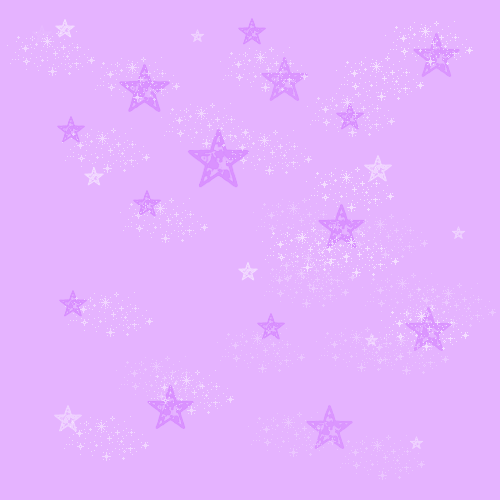 Родительское собрание
«Умеете ли вы любить своего ребёнка»
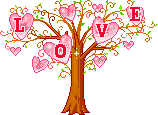 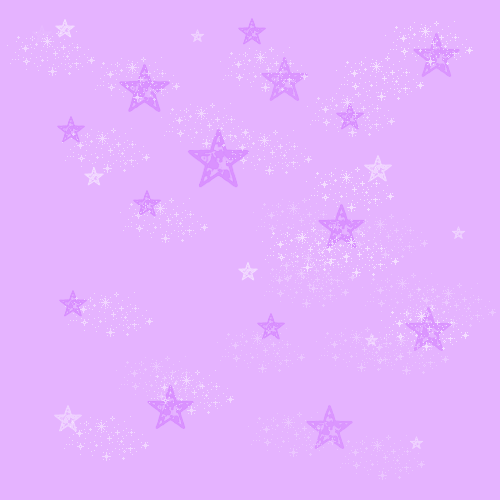 Родительское собрание.
Умеете ли вы любить своего ребёнка.
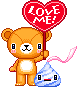 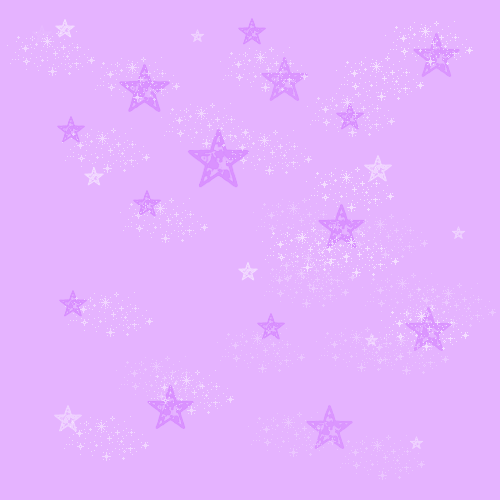 «Где не хватает терпения, надо бы постараться понять, где не понимаю – постараться вытерпеть, и всегда я принимаю ребёнка, всегда люблю»
						С. Соловейчик
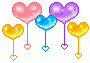 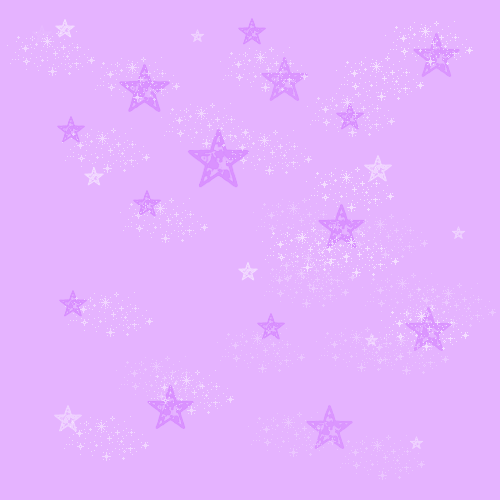 Тест.
Считаете ли вы , что в вашей семье есть взаимопонимание  с детьми?
«да» -2 балла, «отчасти», «иногда» -1балл, «нет» – 0 баллов .
2. Говорят ли ваши дети с вами по душам, советуются ли по личным делам?
«да» -2 балла, «отчасти», «иногда» -1балл, «нет» – 0 баллов .
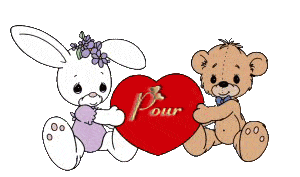 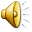 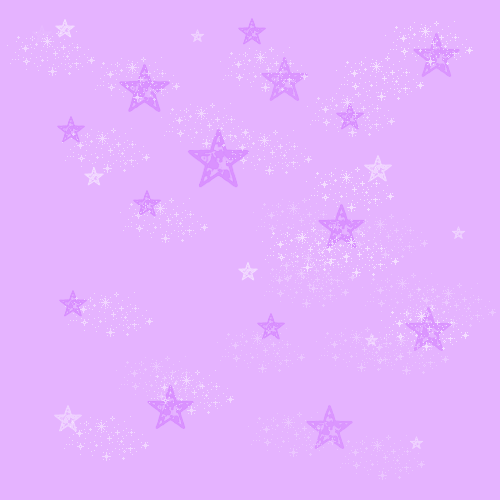 3. Интересуются ли они вашей работой?
«да» -2 балла, «отчасти», «иногда» -1балл, «нет» – 0 баллов .
4. Знаете ли вы друзей ваших детей?
«да» -2 балла, «отчасти», «иногда» -1балл, «нет» – 0 баллов .
5. Участвуют ли дети  вместе с вами в хозяйственных  заботах?
«да» -2 балла, «отчасти», «иногда» -1балл, «нет» – 0 баллов .
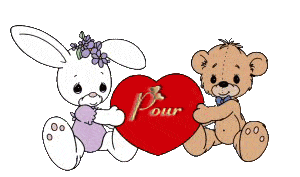 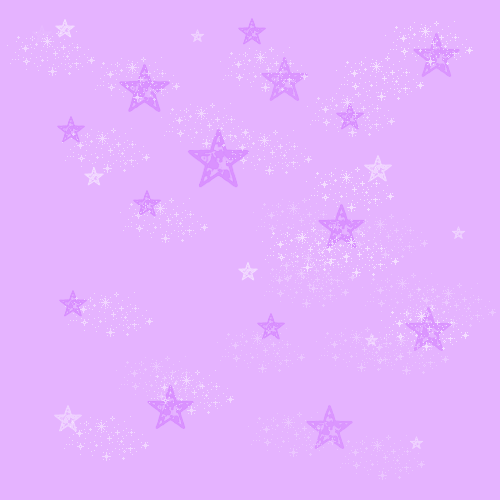 6. Проверяете ли вы, как они учат уроки?
«да» -2 балла, «отчасти», «иногда» -1балл, «нет» – 0 баллов .
7. Есть ли у вас с ними общее занятие или увлечение?
«да» -2 балла, «отчасти», «иногда» -1балл, «нет» – 0 баллов .
8. Участвуют ли дети в подготовке к семейным праздникам?
«да» -2 балла, «отчасти», «иногда» -1балл, «нет» – 0 баллов .
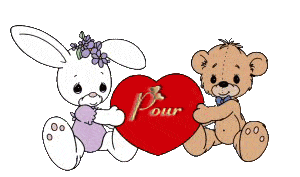 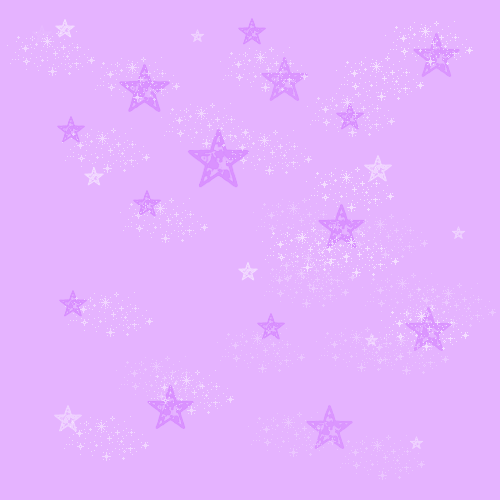 8. Участвуют ли дети в подготовке к семейным праздникам?
«да» -2 балла, «отчасти», «иногда» -1балл, «нет» – 0 баллов .
9. Хотят ли дети, чтобы на детских праздниках вы были вместе с ними?
«да» -2 балла, «отчасти», «иногда» -1балл, «нет» – 0 баллов .
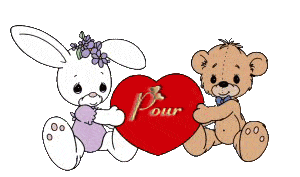 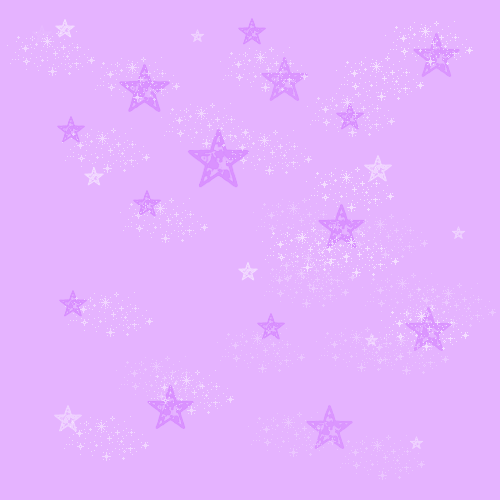 10. Обсуждаете ли вы с детьми прочитанные книги?
«да» -2 балла, «отчасти», «иногда» -1балл, «нет» – 0 баллов .
11. А телевизионные передачи?
«да» -2 балла, «отчасти», «иногда» -1балл, «нет» – 0 баллов .
12.Бываете ли вы вместе с детьми в кино, в театре, на выставках?
«да» -2 балла, «отчасти», «иногда» -1балл, «нет» – 0 баллов .
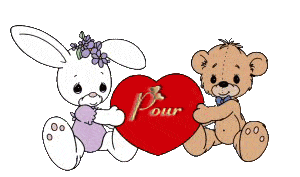 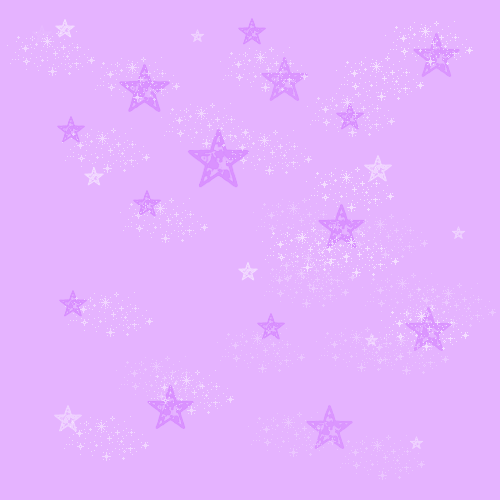 13. Участвуете ли вы вместе с детьми в жизни класса,  в прогулках, в туристических походах?
«да» -2 балла, «отчасти», «иногда» -1балл, «нет» – 0 баллов .
14. Предпочитаете ли вы проводить отпуск вместе с ними?
«да» -2 балла, «отчасти», «иногда» -1балл, «нет» – 0 баллов .
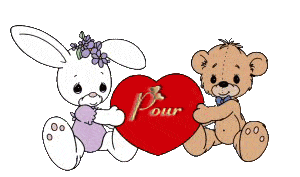 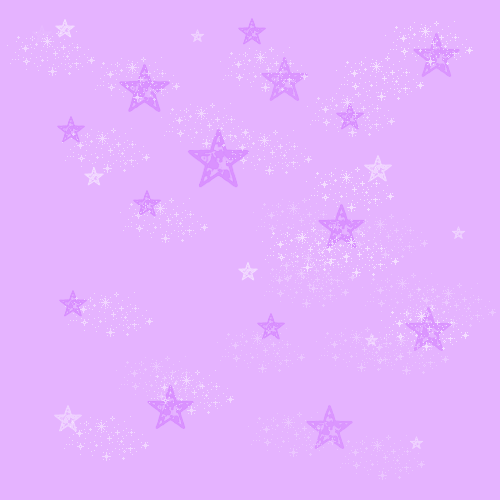 Считаем количество набранных баллов.
Если вы набрали БОЛЕЕ 20 БАЛЛОВ, ваши отношения с детьми, в основном,  можно назвать благополучными,
ОТ 10 до 20 БАЛЛОВ - Отношения можно оценить как удовлетворительные, но недостаточно многосторонние. Вам надо подумать, как их улучшить и чем их дополнить.
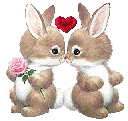 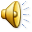 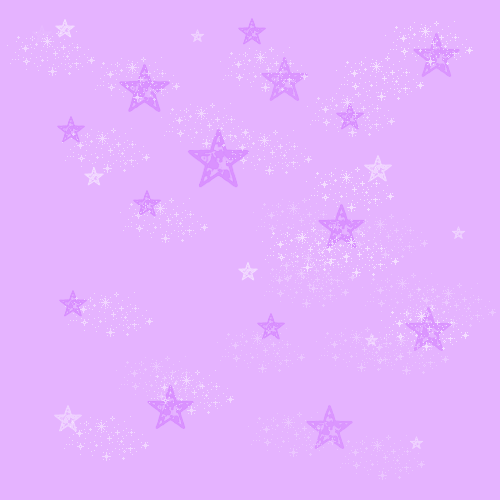 МЕНЕЕ 10 БАЛЛОВ - Ваши контакты с детьми явно недостаточны. Необходимо срочно принимать меры для их улучшения.
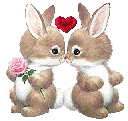 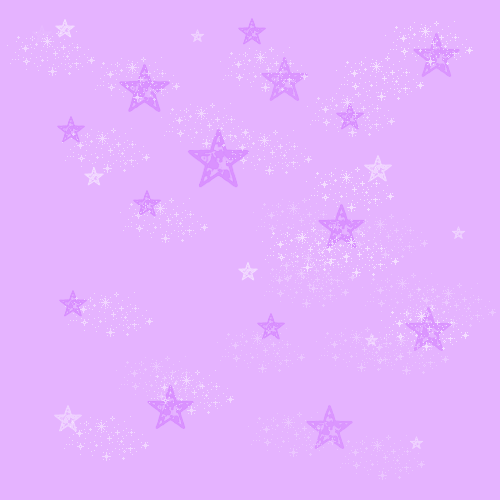 «Человек меняется не от манипуляций, которые с ним проделывают, не от воздействий, а только  от собственных душевных движений , возникающих в его отношениях с людьми».

					С. Соловейчик.
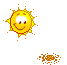 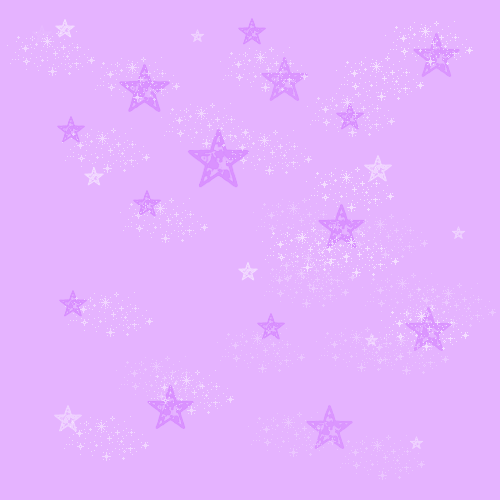 Десять ошибок в воспитании, которые
все когда–нибудь совершали.
1. Обещание больше не любить.
«Если ты не будешь таким, как я хочу, я больше не буду тебя любить».
*  Обещание больше не любить своего ребёнка  - одно из сильнейших средств воспитания Однако эта угроза, как правило, не  осуществляется. А дети прекрасно чувствуют фальшь. Однажды обманув, вы можете на долгое время потерять доверие ребёнка – он будет  воспринимать вас как людей лживых.
!  Проще сказать так: «Я буду тебя всё равно любить, но твоё поведение я не одобряю»
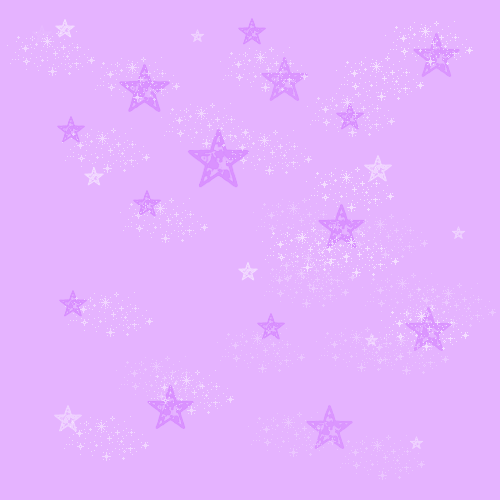 2. Слишком мало ласки.
«Поцелуи и всякие нежности не так уж важны для ребёнка»
* Дети любого возраста стремятся к ласке, она помогает ощущать себя любимыми и придаёт уверенности в своих силах. Но помните: желание приласкаться должно всё-таки в большинстве случаев исходить от самого ребёнка. Не  навязывайте детям  свою любовь активно – это может оттолкнуть их.
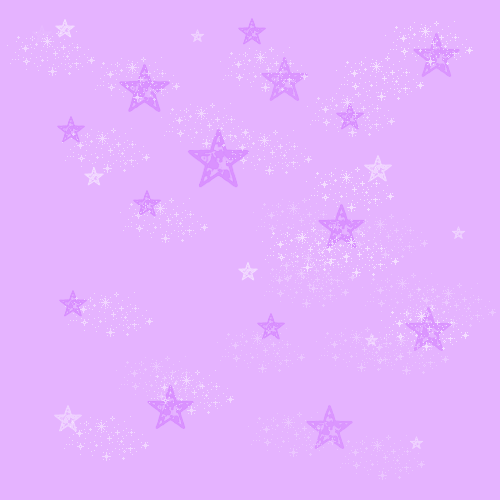 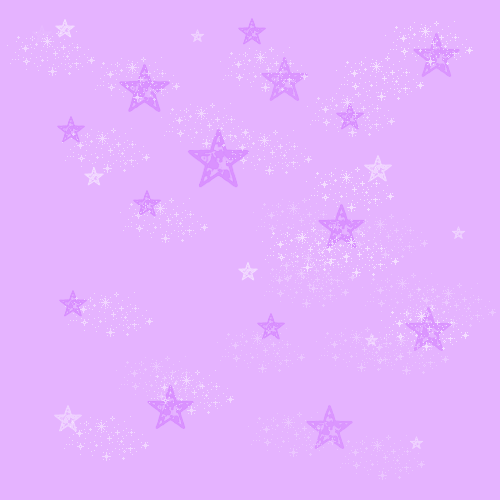 3. Безразличие.
«Делай что хочешь, мне всё равно»
* Никогда не надо показывать ребёнку, что вам всё равно, чем он занимается. Ребёнок , почувствовав ваше безразличие, немедленно начнёт проверять, насколько оно «настоящее». И, скорее всего, проверка будет заключаться в совершении плохих  поступков. Ребёнок ждёт, последует ли за проступок критика или нет. Словом, замкнутый круг. Поэтому лучше вместо показного безразличия постараться наладить с ребёнком  дружеские отношения, даже если его поведение вас совершенно не устраивает.
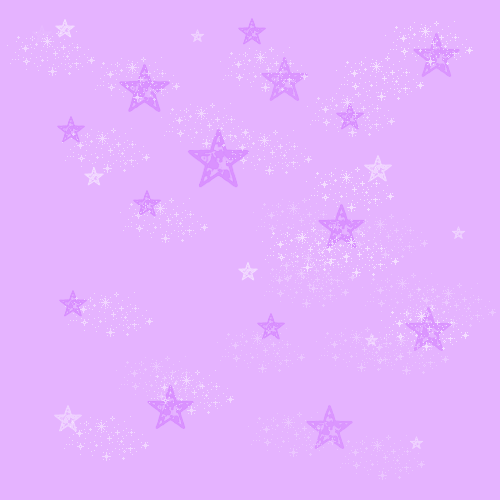 4. Слишком много строгости.
«Ты должен делать то, что я тебе сказала, потому что я в доме главная»
* Дети обязательно должны  понимать, почему и зачем они что-то делают. Слишком  строгое воспитание , основанное на принципах, которые не всегда понятны ребёнку, напоминает дрессировку.  Ребенок может беспрекословно исполнить всё, когда вы рядом, и наплевать на все запреты , когда  вас рядом нет. Убеждение лучше строгости. В случае необходимости  можно сказать так : «Ты сейчас делаешь так, как я говорю, а вечером мы спокойно обсудим – почему и зачем».
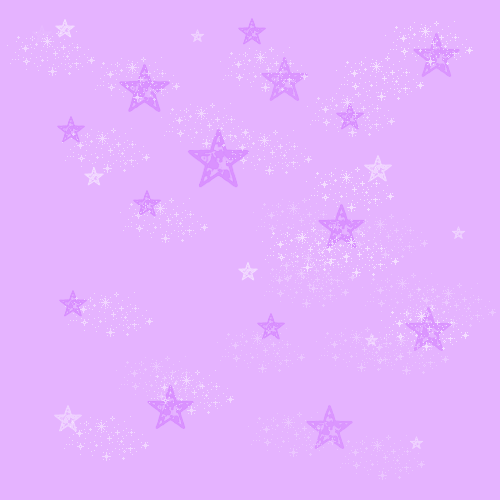 5. Детей надо баловать.
«Пожалуй я сделаю это сама. Моему 
ребёнку это пока не по силам.»
* Избалованным детям часто тяжело  приходится в жизни. Нельзя держать единственное чадо под колпаком родительской любви – в дальнейшем это может привести к множеству проблем. Если родители убирают каждый камушек с дороги малыша, то от этого ребёнок не чувствует себя счастливее. Скорее наоборот, он ощущает себя  беспомощным и одиноким. «Попробуй-ка сделать  это сам, а если не получится, я тебе помогу», - вот один из вариантов мудрого отношения к своему ребёнку.
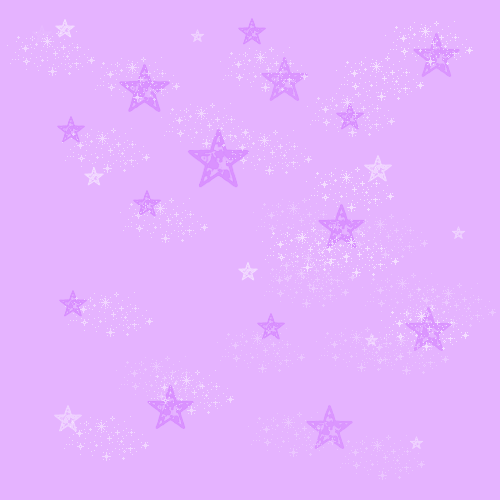 6. Навязанная роль.
«Мой ребёнок – мой лучший друг»»
* Дети готовы сделать всё, чтобы понравиться своим родителям, ведь папа и мама – главнейшие  люди на свете. Дети даже готовы погрузиться в сложный мир взрослых проблем (вместо того, чтобы обсуждать интересующие вещи со сверстниками), Но при этом их собственные проблемы так и остаются нерешёнными.
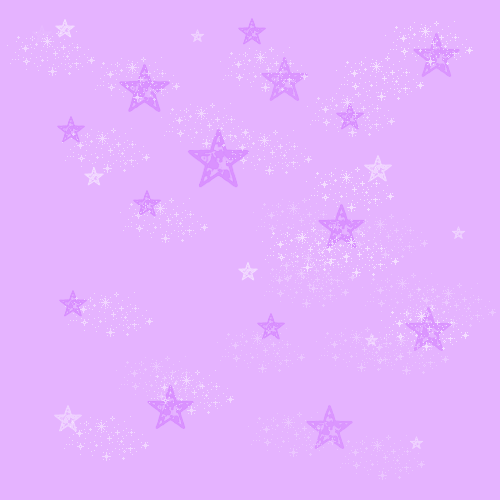 7. «Больше денег – лучше воспитание».
* Любовь не купить за деньги – звучит довольно банально, это так. Часто бывает, что в семьях с невысоким достатком делают всё, чтобы ребёнок ни в чём не нуждался. Но вы не должны  чувствовать угрызения совести за то, что не можете исполнить все его желания. На самом деле любовь, ласка, совместные игры и проведенный вместе досуг  для ребёнка намного важнее содержимого вашего кошелька. И если разобраться , совсем не деньги делают ребёнка счастливым, а осознание того, что он для вас САМЫЙ – САМЫЙ.
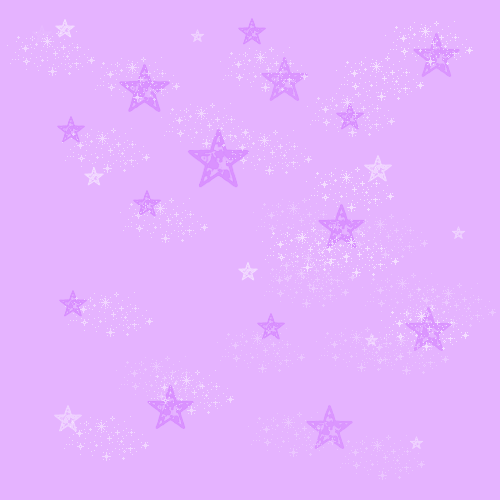 8. Наполеоновские планы.
«Мой ребенок будет ходить в бассейн, заниматься музыкой, английским, я не позволю ему упустить свой шанс»
*  К сожалению, дети не всегда оценивают усилия родителей. И часто блестящее будущее , нарисованное взрослыми в своём воображении, разбивается о полное нежелание ребёнка  заниматься. Пока ребёнок ещё маленький  и слушается взрослых, но затем . . . Желая вырваться  из клетки родительской любви, он начинает выражать протест доступным ему способами: врать, пропускать занятия, это может быть, и приём наркотиков и т. д. Поэтому, заполняя день ребёнка полезными занятиями, не забывайте оставить ему немного времени для личных дел.
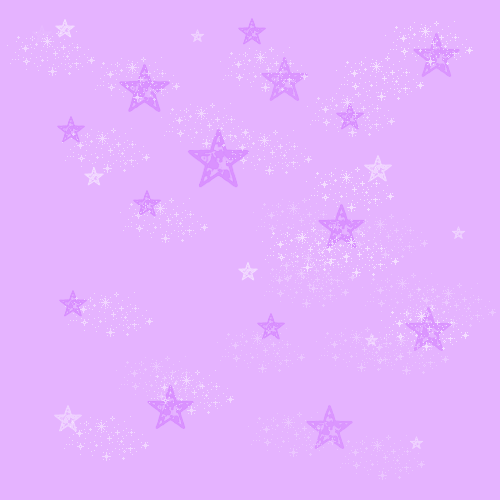 9. Ваше настроение.
«Можно или нет? Это зависит от настроения.»
* Родители должны показывать ребёнку, что их радуют его хорошие поступки, отметки  и расстраивают плохие. Это создаёт у детей сознание непоколебимости жизненных ценностей. Когда взрослые в угоду своему эгоизму  и настроению сегодня разрешают что-то, а завтра это же запрещают, ребёнок может понять только одно: всё равно что я не делаю – главное, какое у мамы настроение. Однако, если вы чувствуете , что себя не переделать, лучше заранее договориться  с ребёнком: «Итак, когда у меня хорошее настроение , тебе будет позволено делать всё, что захочешь. А если плохое, будь ко мне снисходительным».
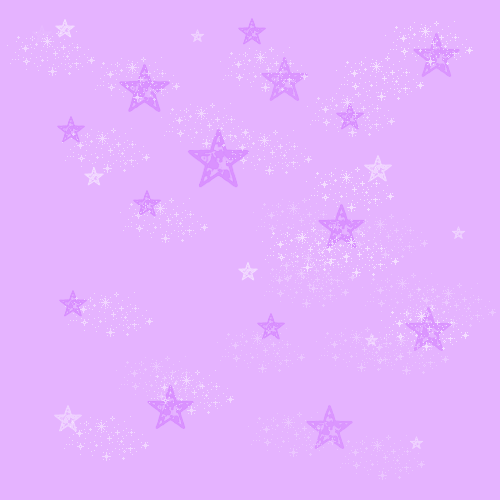 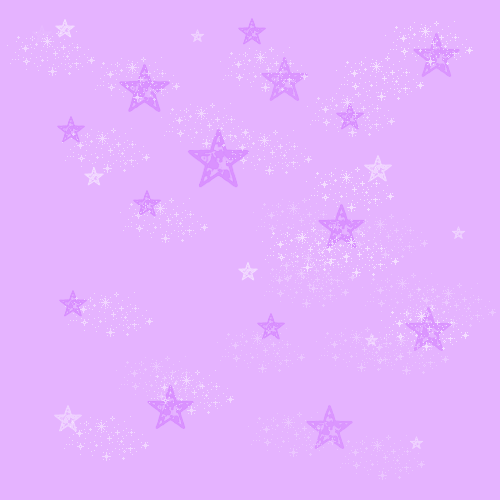 10. Слишком мало времени остаётся для воспитания ребёнка..
«К сожалению, у меня совсем нет времени для тебя»
*  Взрослые часто забывают простую истину – если  уж родили ребёнка, надо и время для него найти. Ребёнок, который постоянно слышит, что у взрослого на него постоянно нет времени, будет искать среди чужих людей родственные души. Даже, если ваш день расписан по минутам, найдите вечером полчаса ( в этом вопросе качество важнее,  количества) посидеть у кровати ребёнка, поговорите с ним, расспросите о прожитом дне, прочитайте книжку, несмотря на возраст. Ребёнку это необходимо.
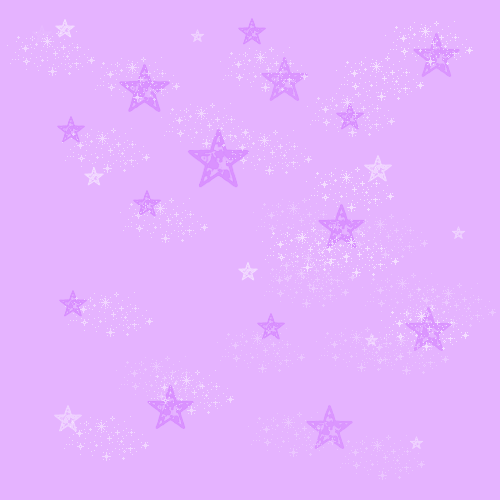 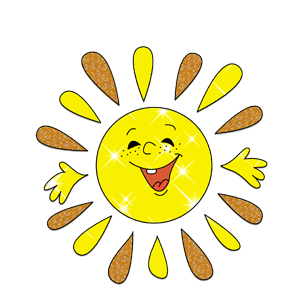 В лучах родительского солнца.
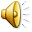 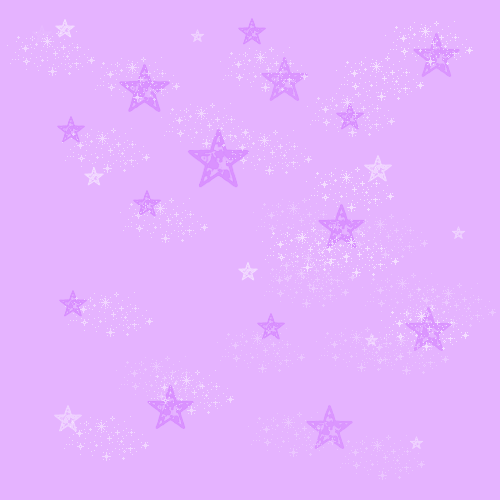 Формула любви Росса Кэмпбелла:
« Я люблю своего ребёнка всегда, независимо ни от  чего, даже от его  плохого
поведения!»  Но, увы, как и все родители, я не могу сказать это  всегда искренне , положа руку на сердце, однако я должен довериться себе и попытаться приблизиться к прекрасной цели безусловной любви.
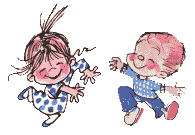 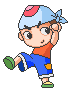 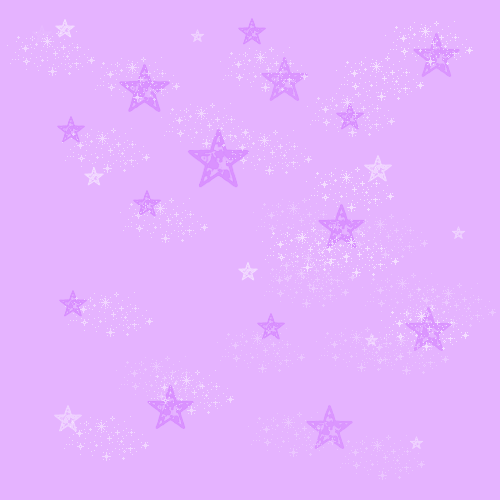 При этом я всегда напоминаю себе, что:
1. Это обычные дети.
2.Они ведут себя как все дети на свете.
3.В ребячьих выходках есть немало неприятного, даже противного
4. Если я буду стараться  выполнять свою роль           родителя и любить детей, несмотря на все их 
проделки, они будут стараться взрослеть  и отказываться  от своих плохих привычек.
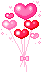 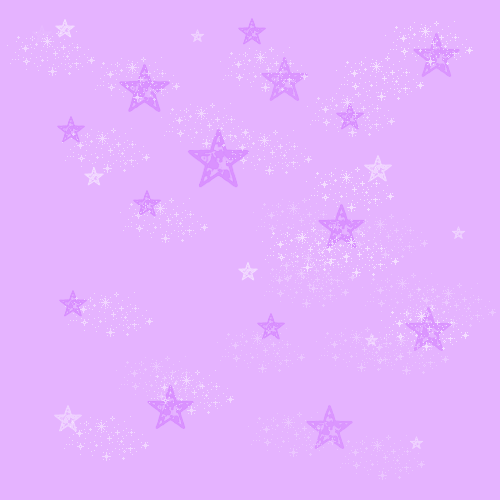 5. Если я люблю их тогда , когда они послушны и радуют меня  своим поведением (обусловленная любовь), если я выражаю  свою любовь только в эти (увы, редкие) моменты, они не будут чувствовать, что их всегда и искренне любят. Это в свою очередь, сделает их неуверенными, снизит их самооценку. Следовательно, я отвечаю за поведение  своих детей  и наилучшее их развитие не менее (если не более), чем они сами.
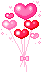 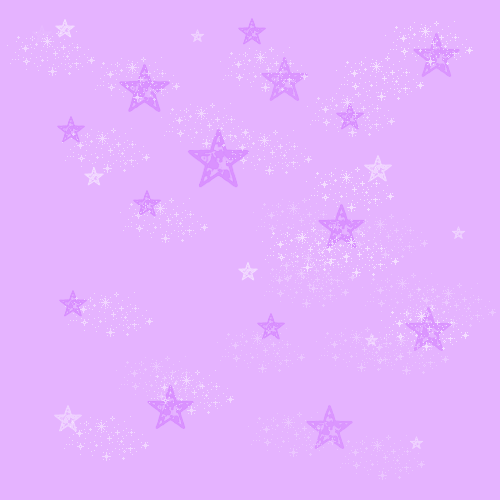 6. Если я люблю своих детей безусловной любовью, они будут себя уважать, и у них появится чувство внутреннего умиротворения и равновесия. Это позволит  им, по мере того как они взрослеют, контролировать  свою тревожность и, соответственно, поведение.
7. Если люблю их только тогда, когда они выполняют мои требования и соответствуют моим ожиданиям, они будут чувствовать свою неполноценность. Дети будут считать, что бесполезно стараться, потому что этим родителям никогда не угодишь.  Их будет преследовать неуверенность, тревожность и низкая самооценка. Постоянно будут возникать помехи в эмоциональном и поведенческом развитии
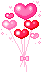 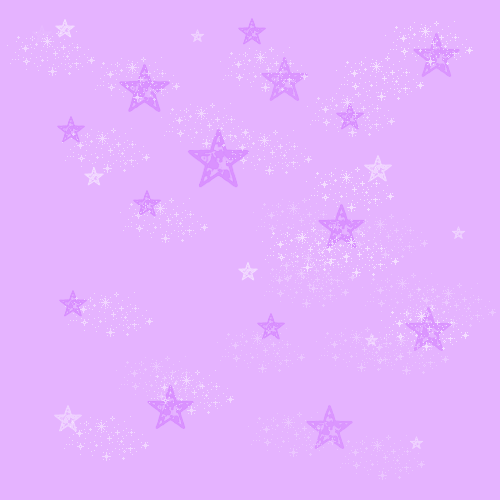 8. Ради самого себя (как родителя, беспокоящегося за своих детей) и ради блага своих сыновей и дочерей я изо всех сил буду стараться, чтобы моя любовь  была как можно ближе к безусловной и безоговорочной, ведь будущее моих детей основано на этом фундаменте.
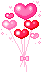 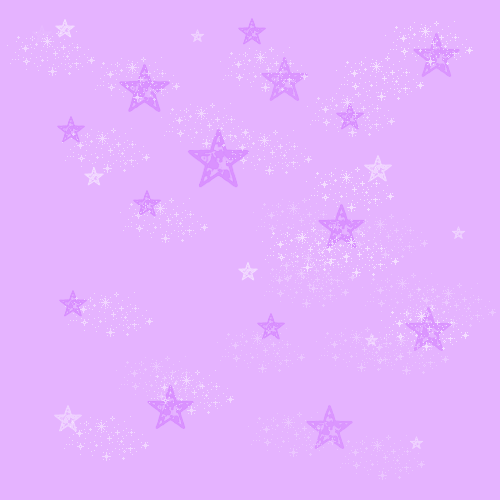 «Для того, чтобы просто существовать, ребёнку требуется четыре объятия в день, для нормального же развития – двенадцать».

				Роберт Мак
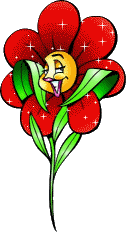 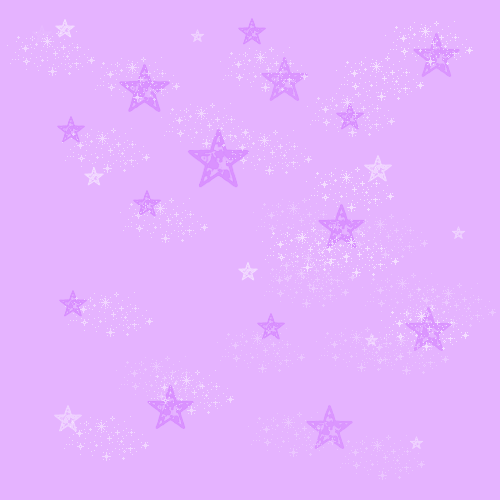 Вера, надежда, любовь, бескорыстие, риск и терпение! Терпение! Воспитание – это терпение. Понимать, принимать, терпеть.
 	Где не хватает терпения, надо постараться понять, где не понимаю   -постараться вытерпеть, и всегда я принимаю ребёнка, всегда ЛЮБЛЮ».
 					
					С. Соловейчик.
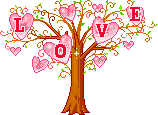 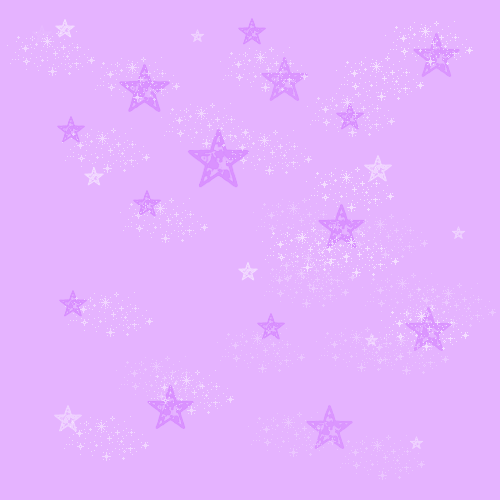 ЖЕЛАЕМ
удачи!